Florida Association of Area Agencies on Aging
___________________________________________________________

Unit Cost Methodology Training
___________________________________________________________
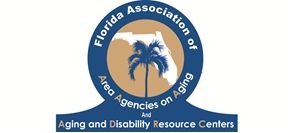 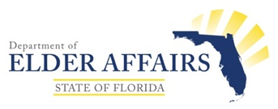 Format of Training
[Speaker Notes: Questions handled after each slide, and at the end of the presentation.]
What Do We Want to Accomplish?
[Speaker Notes: Just touch on Federal regulations

Most time spent on the Unit Cost Methodology

Want to emphasize the difference between costing a service and funding a service – the Support Budget Worksheet is the only portion of the UCM that deals with funding]
Why Are We Doing This?
Older American‘s Act of 1965 

Spawned national network for organization & delivery of services to the elderly
Major source of funding services delivered by local providers
Federal regulations apply to federal funding, even if passed through to states, counties, and Area Agencies
[Speaker Notes: The simple answer – because this is ultimately Federal money. The costing principles were not designed by your AAA, or your County, or even DOEA.  

DOEA is “on the hook” for this money, it doesn’t lose it’s federal identity because it’s passed through to other organizations, government or non-government.

UCM was designed to bring federal costing principles to elder services]
Indirect Cost Allocation
[Speaker Notes: Feds want to pay their fair share of costs (direct & indirect) but no more

Fair share based on the benefit received according to an objective metric
1 of 5 work on a federal program, should only get 20% of allocated overhead cost, not more simply because the funding might be available to load more than that on the federal program.


Federal Circular 2 CFR Part 200 is guidebook for cost recovery]
Federal 2 CFR Part 200
2 CFR Part 200 —UNIFORM ADMINISTRATIVE REQUIREMENTS, COST PRINCIPLES, AND AUDIT REQUIREMENTS FOR FEDERAL AWARDS

Formerly A-87, Cost Principles for State & Local Government
Prescribes allowable and unallowable costs, cost principles
Standardization of costing procedures
“Reasonableness” the guiding principle
[Speaker Notes: 2 CFR Part 200 is formerly A-87 

Consolidated different circulars for costing principles for state & local governments, colleges and universities, and not-for-profits.

Not a legal document, other than unallowable costs.

Reasonableness – not be reasonable to allocate all overhead to that one federal program, or to allocate fiscal officer costs based on square footage, there’s no correlation.]
UNIT COST METHODOLOGY
[Speaker Notes: Not all services will have a unit rate – single service competitive bid don’t need to.

Original UCM has been greatly updated (Budget Worksheet (funding) not part of original)

Federal guidance and industry standards (since mid 1970s)]
Cost Treatment
To be considered Allowable, the costs must be:

Documented
Necessary
Consistently treated
Reasonable 
Net of applicable credits
[Speaker Notes: This is from the guidance

Documented – auditable, per financial records

Necessary for the delivery of the service (overhead is necessary)

Consistently treated – each type of cost has to be treated (handled) the same way from year to year

Reasonable – raised eye test, or would it be in the newspaper?

Net of applicable credits – if you’re getting reimbursed from some other source, reduce the cost to the feds]
Allowable & Unallowable Costs
A complete list and understanding of costs that are allowable and non-allowable can be found in 2 CFR Part 200.

Examples of Allowable Costs

Wages	
PR Taxes 
Benefits (common benefits)
Depreciation (for Capitalized items)
Dep’n for Land & Bldg. only as Indirect
Insurance 
Maintenance & Repair					
Equipment (Not Capitalized)			
Meetings & Conferences. (w/out Entertainment)
[Speaker Notes: If you’re not familiar with these, download a copy of 2 CFR Part 200 and look up the section on allowable and unallowable costs (the only applicable “thou shalt” section)

Depreciation – what is the capitalization level (it will vary). Above that level, purchases of equipment will have to be depreciated over useful life. If you bought a car, Feds don’t want to pay for the whole car the first year, rather over it’s useful life.
Land & Building depreciation as an indirect cost. 40 years Has to dedicated to the purpose of the federal award.

Liability, auto, building etc all allowable

Non Capitalized equipment – (below capitalization level) just like a supply

Meetings and conferences (clear relationship to the elder service or program (but can apply to overhead, general). No alcoholic beverages or entertainment]
Allowable & Unallowable Costs
Examples of Allowable Costs (Continued)

Supplies	
Membership / Subscriptions 
Security
Printing
Marketing / Outreach
Rent					
Training / Education
Travel  			
Utilities
[Speaker Notes: Marketing/outreach – clear relation to elder programs or services

Rent – allocable portion to elder services

Training/Education – specific to people delivering elder services or overhead]
Allowable & Unallowable Costs
Examples of Unallowable Costs

Contingency Reserve	
Contributions
Entertainment
Fines & Penalties
Fundraising Costs
Bad Debt
Cost for Idle or Unused Facilities
Other Contract Losses
Taxes
[Speaker Notes: Contingency reserve – does not apply to 3 month fund balance at the beginning of contract, feds don’t want you squireling away their money for a rainy day, 3 mos. is ok.

One common thread (ARP 2 CFR applies as well) – these costs are non-service related]
Direct & Indirect Costs
Direct Costs

Directly identifiable with specific services. 

On the UCM, Direct Costs are placed directly under the service for which the cost is reasonable, ordinary, and necessary.

Direct costs are assigned.
[Speaker Notes: Word association

Direct – assigned

Indirect – allocated



Direct – you know and can attribute (assign) that cost to a service, or split between services]
Direct & Indirect Costs
Indirect Costs

Costs that have been incurred for common objectives but cannot be readily identified with a particular service. 

In the UCM, there are two places for which Indirect Costs are placed: “Management & General Cost Pool” and the “Facilities & Maintenance Cost Pool.”

Indirect costs are allocated.
[Speaker Notes: Indirect costs – can’t tell which service, or all services (allocate)

The UCM makes cost allocation easy – only two cost pools

Management & General – People related, things that benefit people or that people use.

Facilities & Maintenance – Space related, the use and cost of space]
Prospective vs Retrospective UCM
Prospective based on budgeted (forecasted costs)

Use CIRTS information to project service units
If not first year, use actual prior year units in prospective UCM
Project salary increases (formula or manually) and part-year salaries

Retrospective based on actual costs

Use actual service units and actual costs
Ignore salary increase column
Service Cost Report has served as a retro UCM
[Speaker Notes: Two times use the UCM – 

Budget/actual

Prospective – cost rates based on prior years units and next years costs (budget). If first year, use CIRTS data to project service units.

Retrospective – cost rates based on actual costs and actual units. Ignore salary increase column in UCM spreadsheet.

Service Cost Report has served as a retro UCM.]
UCM Spreadsheet Tips & Tricks
[Speaker Notes: Don’t override formulas! Except salary increases & fringes


Excel basics:

Fill in top row(s) and rename

Hide unused columns & rows]
UCM Cost Pools
Management and General Cost Pool (People):

Overhead costs not related to facilities and maintenance such as CEO Salary, CFO Salary, Consultants and other costs that support the entire organization rather than specific services.

Automatically allocates after all costs have been entered into the Services, Non-DOEA Services, and both Cost Pools.

This allocation is formula driven and allocated proportionately to all services based on Total Cost per service.
[Speaker Notes: People related – what they do or what they use 

Includes overhead positions (CEO, CFO etc.)

Overhead – non-direct service time

Who do these positions serve  - the public (elders) or the people who  serve the public?

Once you assign positions or line items to the cost pool, the formulas allocate (Don’t try to divide CEO & CFO time, let the spreadsheet allocate)

Formula driven]
UCM Cost Pools
Facilities and Maintenance Cost Pool (Facilities):

Automatically allocates to service by square footage.

Total agency square footage and the allocation of that square footage to services is entered onto the UCM

If facility square footage is not available, use number of staff to allocate costs among services
[Speaker Notes: If square footage not available, allocate on staff. Assumption - staff using the same amount of square footage.  Reasonable]
Allocation Methods
[Speaker Notes: Allocate costs in the same way over time. Don’t switch methods from year to year.]
Allocation Methods
Personnel Allocation Worksheet:
Wages:
For staff that is being directly assigned to various services, there should be a reasonable, logical, and consistent method for determining the distribution.  Such methods may include time sheets or time studies.
Certain positions that work only under one service are easy, as 100% of their time would be placed under one service. 
Consideration should be made for upper management such as Executive Directors, CFOs, COOs, or CIOs to be placed in the Management & General Cost Pool so that they are allocated automatically to all services that are provided. 
Time accounting has always been the most important element of accurate cost allocation & accounting
[Speaker Notes: Personnel Allocation Worksheet – only one thing, it calculates personnel wage cost (wage only) based on how they spend their time.

Time accounting – feds want backup for assignment to federally funded programs, not a guess or estimate. Something an auditor could see.

Put all your overhead positions (except those dealing with space – Maintenance) in the M&G cost pool!

Most important element of the UCM, since personnel costs are the majority of service costs]
Allocation Methods
Unit Cost Worksheet:

Fringe – 
PR Taxes and Benefits will automatically be allocated proportionately 	based on total Salaries within each service. 

Communications and Postage, Insurance –
Generally, assigned directly to the Management & General Cost Pool.

Utilities, Space Cost (Rent), Insurance –
Generally, assigned directly to the Facilities Maintenance Cost Pool.

Equipment –
Non Capitalized equipment.  May be specific to a service or may benefit 	the entire agency and be placed in Facilities and Maintenance Cost Pool.
[Speaker Notes: If PAW determines wage cost, the Unit Cost Worksheet layers in all the rest of the agency costs.

Line items are pre=labeled

If you know what service, directly assign to that service

If you don’t, put in M&G – spread across all services 

Key is knowing what happens to the cost once it gets placed in the cost pool]
Allocation Methods
Unit Cost Worksheet continued:

Education/Training, Printing & Supplies, and Advertising – 
	These expenses may be specific to a service or services which should be assigned directly to the service(s) or may benefit the entire agency.  If the cost is of benefit to multiple services or the entire agency, it should be placed under the Management & General Cost Pool.
[Speaker Notes: Direct to service or put in cost pool depends on the number and nature of the costs

What if part of it relates to a particular service and the remainder relates to all other?
Have to make a judgement call based on materiality
Not supposed to allocate the same cost two ways to the same award (service)
If small, put it all in cost pool
If large, put it in the service, remainder in the cost pool]
Allocation Methods
Unit Cost Worksheet continued:

Professional Fees / Legal / Audit –

Legal & Audit - Generally are for the entire agency benefit or requirement and should be placed under the Management & General Cost Pool.

Professional Fees – Expenses such as consultants or professionals contracted for specific purposes such as a Nutritionist, IT Consultants, or Accounting/Bookkeeping professionals.  Not to be confused with Subcontractors. The allocation depends on the nature of the service.  A Nutritionist may be divided between Congregate Meals, Home Delivered Meals, or Nutrition Education. The contracted accounting/booking firm may be assigned directly to The Management and General Cost Pool.
[Speaker Notes: These too require a little discernment on the number and nature of costs as to how you handle them on the spreadsheet.

Benefit one or two services or all?]
Allocation Methods
Unit Cost Worksheet continued:
Subcontractors – 

For the use of the UCM, subcontractors should be thought of as those that are either providing service directly or the product for the service and for whom a unit of service can be directly attributed to.   Examples include:
Caterers, 
Home Health Companies, 
Mental Health Organizations that provide Counseling
Medical Supply Companies
Housing Improvement Contractors

These are generally service specific and should be assigned directly to a service or services. Total Cost for the subcontractor is determined by the subcontracted rate multiplied by the anticipated number of units to be delivered, for Subcontractors that are contracted with a unit rate.
[Speaker Notes: Subcontractors are generally service specific, assign directly to that service.

Give examples from the slide

Rate x units = cost]
Allocation Methods
Unit Cost Worksheet: Continued:

Program Supplies – 
Costs unique and necessary for specific services and are generally assigned directly to services.

Depreciation –
This expense is for capitalized equipment or Real Property.
Depreciation for buildings or facilities can only be placed under the Facilities and Maintenance Cost Pool.
Depreciation for equipment specifically used for a service can be assigned directly to that service.
Depreciation for equipment purchased that benefits the entire agency should generally be placed in the Facilities and Maintenance Cost Pool.
[Speaker Notes: Depreciation – capitalized equipment or property only

Space – F&M cost pool

Does equipment benefit a specific service or all services (car example)]
Allocation Methods
Unit Cost Worksheet: Continued:

Food & Food Supplies –
This is not to be confused with the cost of meals contracted with a caterer. These costs are generally related to Entertainment, are unallowable, and should be placed under Fundraising & Unallowable Costs.

Other –
Expenses that will not fit into any other line.  However, it is not to be a catch all.  The costs here should be no more than the lesser of $20,000 or 1% of the Total Budget.  If greater than this threshold, a separate document should be submitted detailing the costs included on this line.
[Speaker Notes: Food doesn’t mean meals

Other – just that, with some caveats

< 20k or 1% of total budget]
Subcontractor Allowance
Subcontractor Allowance:

In recognition that it may take a bit more Management & General costs to manage subcontractor contracts, this allowance provides the opportunity to increase the proportionate allocation of those services that contain subcontractor expense. The subcontract amount (subject to limitations below) should be assigned directly to the benefiting service(s).

Maximum of $25,000 per subcontract (not per subcontractor).
For subcontracts that include more than one service, the $25,000 allowance should be allocated proportionately between the services.
Contract limit of $25k is so the cost allocation won’t be distorted.
[Speaker Notes: Subcontractor allowance is a device by which you assign the cost of the subcontract to the service, but apply a ceiling to it when the Management & General Cost Pool is allocated to services

If large contract , cost of administering the contract (someone else is doing the work) will skew the allocation of the other costs

Max of $25k per federal guidance, arbitrary number, hasn’t changed

$25,00 max per contract, not per subcontractor]
Other UCM Requirements
Square Footage Occupied:

As previously mentioned, the Facilities and Maintenance Cost Pool is allocated by square footage. 
 
Total agency square footage must be entered, and the total square footage must be allocated in a reasonable manner to all the services or Non-DOEA funded programs.  If not possible, use number of staff occupying space as allocation basis.
[Speaker Notes: Feds will pay their fair share but no more.

What portion of the space is used by federal (elder) programs?

Reasonable – don’t have to measure with a tape measure, floor plans are great, some way to estimate square footage used by the elder program(s)]
Other UCM Requirements
Units:

Enter the anticipated number of units of service to be provided for each service.
Should have a foundational basis – not a complete guess.
Looking at service units provided historically should help guide the anticipated number of units that will be provided.
[Speaker Notes: For each service, you will enter the number of units of service, only on the Unit Cost Worksheet

CIRTS or actual from last year, unless you have reason to believe units will change.

# of units drives unit cost
Cost/units = unit cost]
Distinction between cost allocation & funding
[Speaker Notes: An important distinction that sometimes get lost.

A cost is a cost is a cost, regardless of who pays for it.

Up to now, we have just been concerned with determining service cost.

Cost should not be influenced by who pays for it.  

If you write a check for it, it should be on the UCM]
Support Budget Worksheet
The last of the three worksheets.
Up to this point, the cost for delivering one unit of service has been developed, regardless of how the service is funded.
This worksheet introduces how contracted rates may differ from the cost calculated on the previous worksheet.
Factors that can cause contracted rate to differ from the actual cost for delivering one unit of service:
Funding received from non-DOEA sources for a service or services
Funding received from NSIP
Match
Co-Pay (CCE & ADI only)
Program Income
[Speaker Notes: Now, we will turn (briefly) to funding

NSIP – Nutition Svcs Incentive Program; CCE – Community Care for the Elderly; ADI - Alzheimers

Match – 10%

Feds will pay 90% of the cost of the services
The other 10% can be made up of these other sources
Cost offsets that reduce the rate charged to DOEA

Program income – making copies, client copays, bake sales]
Support Budget Worksheet
It is possible to have different rates for the same service across different Programs due to specific program requitements.  For Example:

The rate for Home Delivered Meals would be different in OAA C2 than in LSP because of Match Requirements.

The rate for In-Home Respite would be different in OAA 3E than in ADI because of Co-Pay requirements in ADI.
[Speaker Notes: OAA C2 – home delivered meals
OAA C1 – congregate meals
Match requirement

LSP – Local Svcs Programs. No match


ADI has co-pay requirement.
OAA3E caregiver support group has no co-pay requirement, no means testing]
Support Budget Worksheet
Should you be funded through more than one program for the same service, it is recommended to handle this in one of two ways:

Copy the entire workbook and save it under a different name such as UCM-OAA and UCM-ADI

Copy the last worksheet into a new worksheet (or tab) and change the name of the tab.

By doing this, you can much more easily use the last worksheet for each program without great confusion.
[Speaker Notes: Service same cost, different funding sources?
One Per Alloc Worksheet, one Unit Cost Worksheet

More than one, or several, Support Budget Worksheets depending on the number of funding sources

Manually enter # of units in each SBW tab

Support Budget Worksheet not linked to Unit Cost Worksheet, manual entry]
Unit Cost Methodology
In our next session, we will use the UCM to develop unit costs for a sample provider agency.

QUESTIONS ?
[Speaker Notes: Keep these slides handy as we go through the spreadsheets]